GROSS AND MICROSCOPIC PATHOLOGY OF CESTODES
Dr Deepak Kumar
Assistant Professor
Department of Veterinary Pathology
Bihar Veterinary College, Patna
Bihar Animal Sciences University, Patna- 14
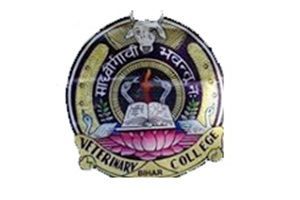 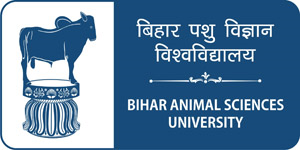 CESTODES
All animals and man are infected with tape warm.
Usually in mild infection, especially in adult animals, no great harm is caused.
It is only in young animals that heavy infestation may produced untriftiness, constipations & diarrhea.
Cestodes
N.B -  The adult tape worms are all found in the intestines except Thysanosoma actinioides which is found in the billary & pancreatic ducts.
Tapeworm
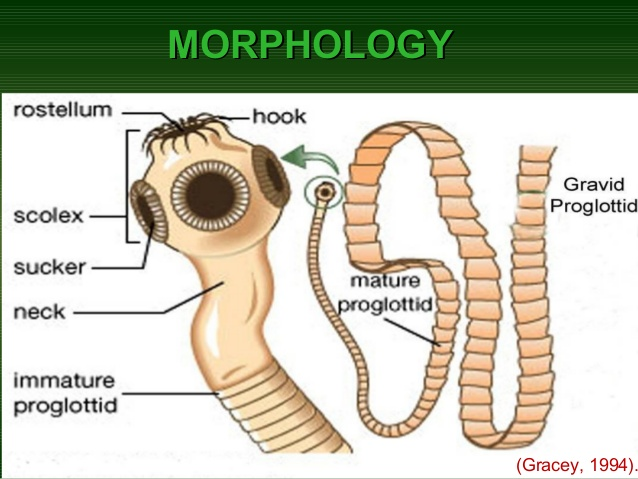 Most common & Important Tapeworm in  Domestic Animals
Cattle –    Moniezia expansa, 
                              Avitellina centripunctata.

Sheep & goat – Moniezia benedeni, 
                                           M. expansa, 
                                           Thysanosoma acitinioides, 
                                            Avitellina centripunctata.
Most common & Important Tapeworm in  Domestic Animals
Cates – Taenia taeniformis, 
                    Dipylidium caninum, 
                    Diphyllobothrium latum

Dogs – Dipylidium caninum, 
                    Taenia pisiformis, 
                    T. hydatigena,
                     Multiceps multiceps, 
                     M. serialis, 
                    Echinococcus granulasus, 
                     Diphylobothrium latum.
The larval stage or bladder worm of the parasite produces more damage
Cysticercus cellulosae is the bladder worm of Taenia solium in man which infects shoulder, neck, diaphragm, tongue, intercostal, abdominal and cardiac muscle of pigs
The affected meat is called 'measly pork'
Cysticercus bovis is the bladder worm of human adult tape worm – T saginata found in the muscles, liver, heart etc. of cattle
The affected meat is known as ‘measly beef’.
Clinical signs
Diminished appetite and in dogs due to severe irritation of anus drags themselves sitting on their buttocks.
Coenurus cerebralis is the bladder worm of dog tape worm M.multiceps found in the central nervous system of sheep causing 'Gid'
Cysticercus ovis is the bladder worm of dog tape worm T.ovis seen in the muscle of sheep and goat
C.tenuicollis is the bladder worm of T. hydatigena found in the liver,mesentery and omentum of sheep, goat and pigs
Hydatid cysts is the bladder worm stage of genus Echinococcus found in the liver,lungs and other important organs and the condition is called as echinococcosis or hydatid disease
Two species of E.granulosus and E.multilocularis occurs. Dogs and wild carnivors act as a final host of E.granulosus whose larvae occurs in sheep and it also infect cattle, horse, pig,monkey, rodents and human and other species.
Foxes, dogs and cats act as a final host of E.multilocularis whose larvae occurs in various rodents and human
Liver-Hydatid cyst